Table 2 Localization of neural activations
Note: Spatial coordinates (x, y, z) of the cluster-peaks showing ...
Cereb Cortex, Volume 25, Issue 9, September 2015, Pages 2566–2573, https://doi.org/10.1093/cercor/bhu056
The content of this slide may be subject to copyright: please see the slide notes for details.
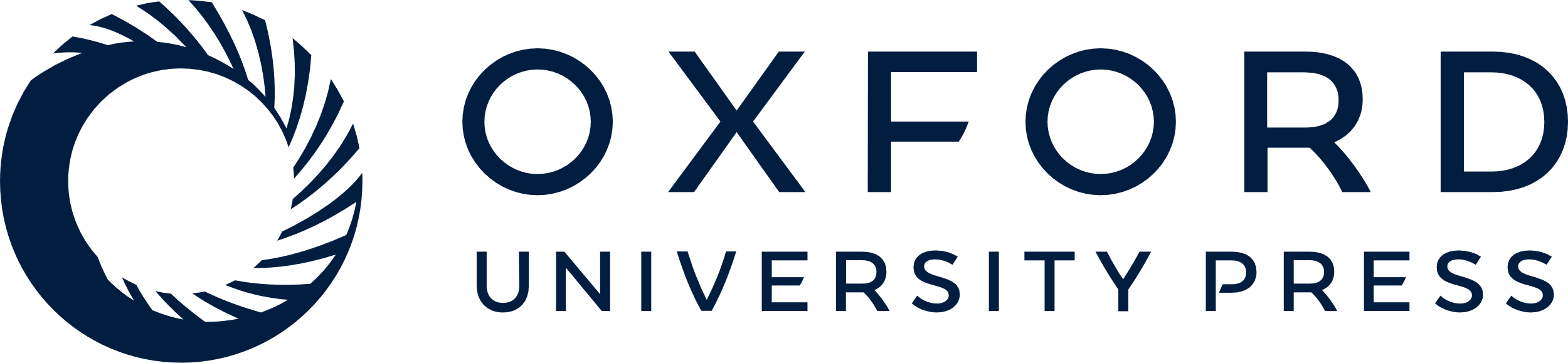 [Speaker Notes: Table 2 Localization of neural activations
Note: Spatial coordinates (x, y, z) of the cluster-peaks showing significant activations for conceptual and movement processing of observed goal-directed behavior. All significant clusters at P < 0.05 FWE-correction threshold are shown.
Figure 3.Neural processing of conceptual goals and movement goals. (a) Conceptual goals that were expected given the cue-evoked greater activity than the unexpected ones bilaterally in the posterior cingulate cortex (PCC). Conceptual processing in the PCC was independent of the task and of movement-prediction (signal change plot). (b) Left lateralized parieto-frontal network, including IFG and IPL, was sensitive to the processing of unpredicted movement goals in the movement task only and solely when the conceptual goal was expected (signal change plots). Bars represent mean ± SEM. For exact localization of neural activations, see Table 2.


Unless provided in the caption above, the following copyright applies to the content of this slide: © The Author 2014. Published by Oxford University Press. All rights reserved. For Permissions, please e-mail: journals.permissions@oup.com]